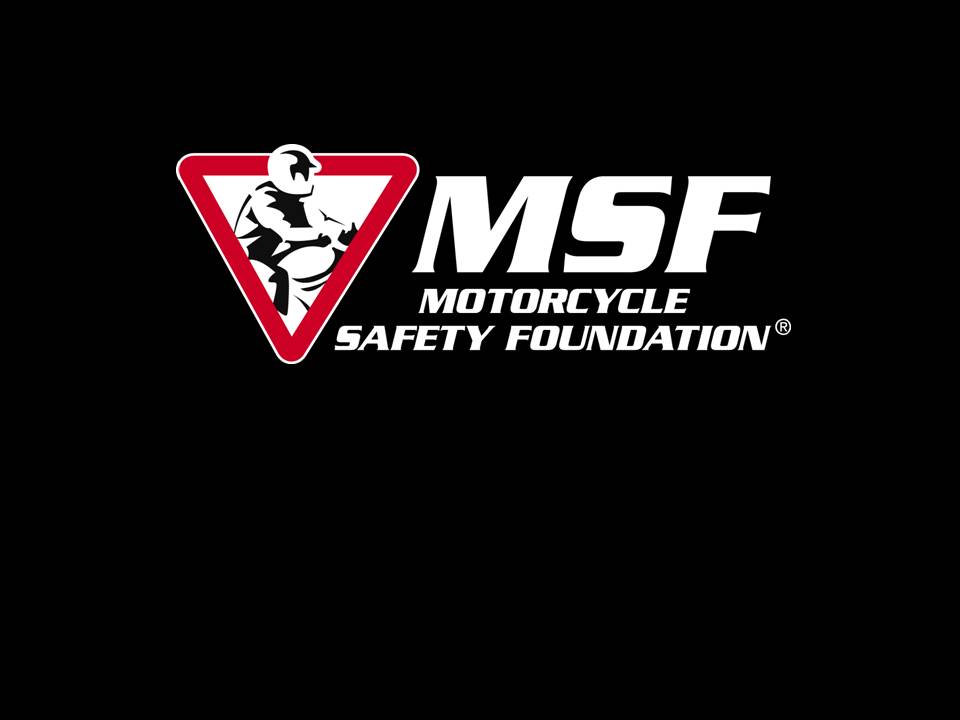 IOWA
2018
Motorcycle Safety Forum
[Speaker Notes: Background
Organizational Communication
A. Research
B. Group Dynamics
Facilitation:
A. CAC (SMSA)
B. TWG (MSF/NHTSA)
C. RETSDOT (MSF)
D. Military Focus Groups (USAF)
Currently Managing Director
R.D.& D.
PhDs (herding cats)]
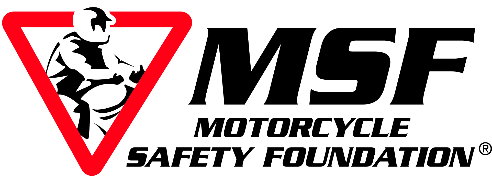 Mission
To make motorcycling safer and more enjoyable by ensuring access to lifelong quality education and training for current and prospective riders, and by advocating a safer riding environment.
Positive Rider Outcomes
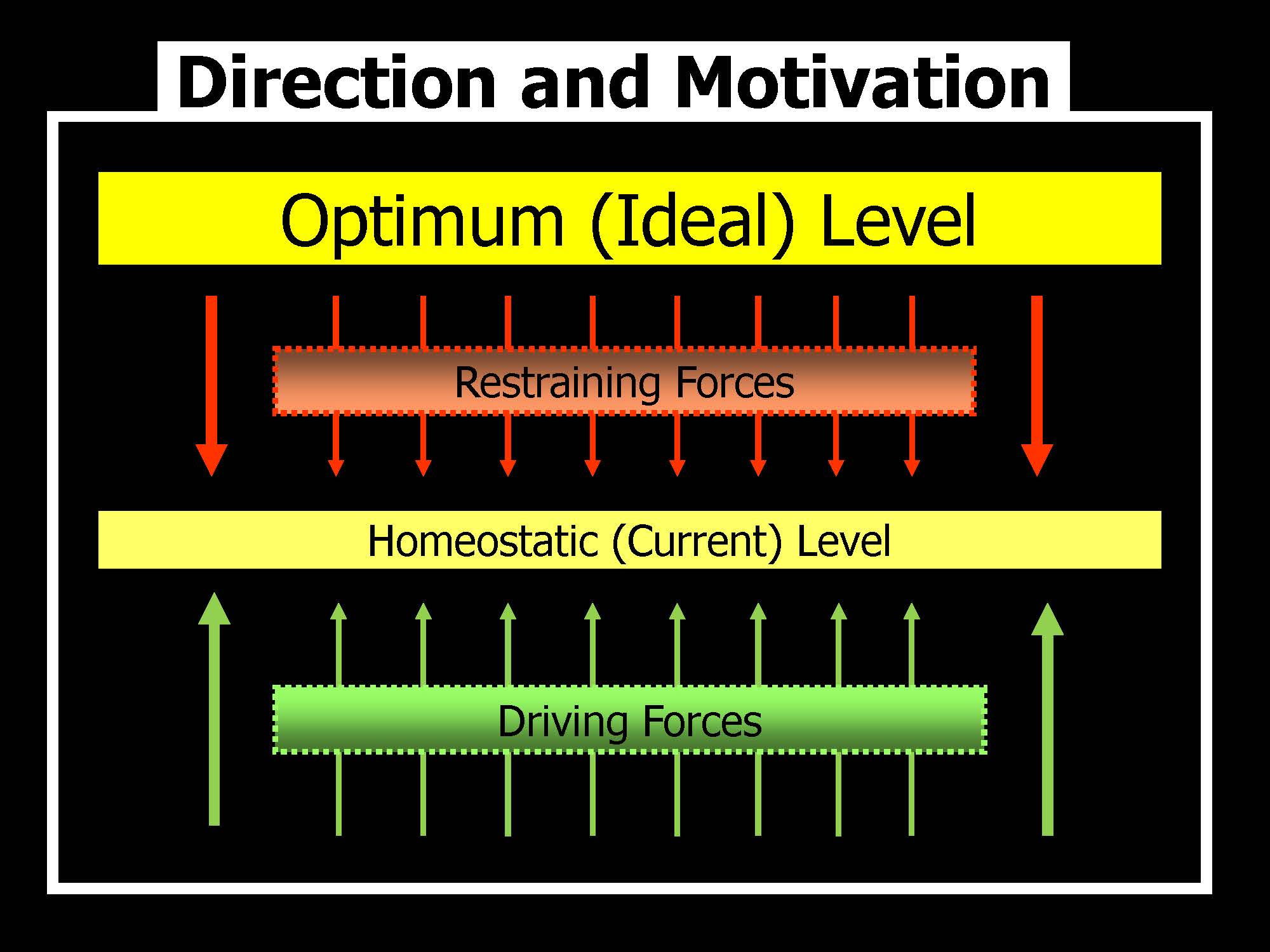 Save Lives
Fuel Dreams
Serious Fun
3
MSF Copyright
MSF BRC (updated) (2nd QTR 2018)
AK
WA
ME
MT
ND
VT
MN
OR
NH
MA
ID
WI
NY
SD
RI
WY
MI
CT
PA
NJ
IA
NE
NV
OH
DE
IN
IL
UT
MD
CO
WV
VA
KS
MO
CA
KY
NC
TN
OK
AZ
AR
SC
NM
GA
AL
MS
TX
LA
Military Programs
Air Force: 
Army: 
Coast Guard: 
Marines: 
Navy: 
Special Ops:
FL
Green:	       Transitioned or are in process of transitioning
Lt. Green:	       Using MSF’s older BRC and considering transition
Orange:	       MSF’s older BRC
Dark:	       Non-MSF Curriculum
MSF Key Message Points
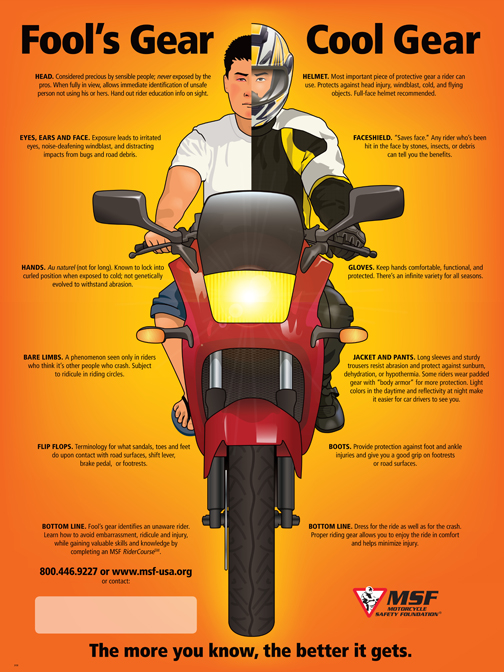 Get trained and licensed 
Wear protective gear
Ride unimpaired
Ride within your limits
Be a lifelong learner
Basic RiderCourse (updated)
 Additional content: behavioral aspects, self-assessment, perception
 Online component + interactive live classroom
 Range-first configuration possible
(2014)
Basic RiderCourse  (BRC: 2001)
  Principles of Safety, Learning and Motor Skills Development
 Input from Invested and Divested Professionals
 Experience, Research and Literature Review
RETSDOT Established
Motorcycle RiderCourse: Riding and Street Skills (MRC:RSS 1986)
 Motorcycle Accident Cause Factors and
Identification of Countermeasures (Hurt Report)
 Motorcycle Rider Course Field Study
1996 Project: RSS 2000
Motorcycle Rider Course (MRC: 1976)
 Updated Instructional Objectives
 Photographic Analysis
Beginning Rider Course (BRC: 1974)
 Motorcycle Task Analysis
2014: 5th Iteration
MSF Copyright
Modern Educational Technology
Deeper Learning That Transfers
Knowledge-sharing                Behavior-changing
Rote memorization                 Guided discovery
One-way information              Emotional engagement
Hearing words               Novel, memorable activities
Canned presentation                Creative activities
Knowledge rituals                 Executive function
Surface learning                   Deeper learning
MSF Copyright
RETS Intellectual Foundations
Research,
Professional
Literature
&
Experience
Safety & Risk
Management
Principles
Adult
Learning
Principles
Motor Skills
Development
Principles
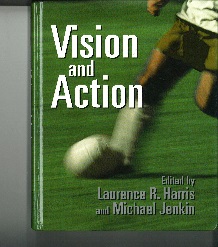 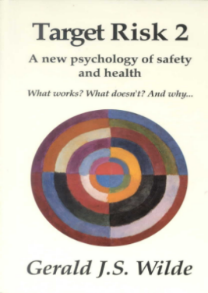 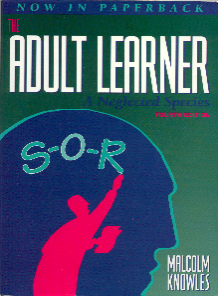 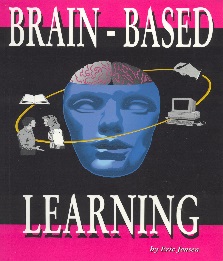 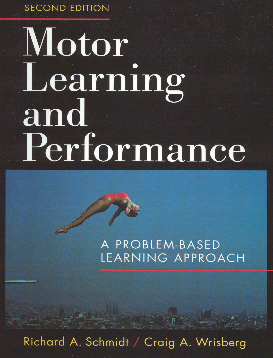 SAM
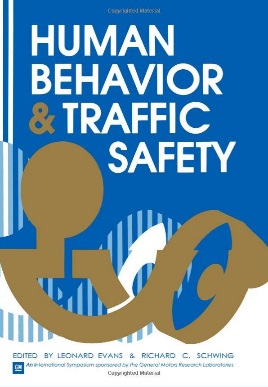 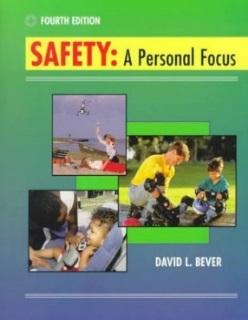 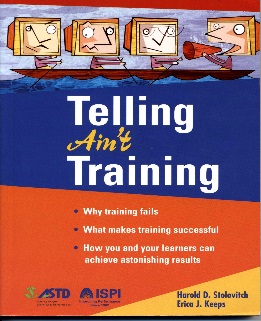 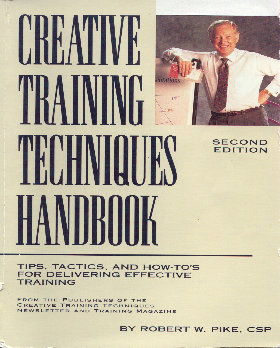 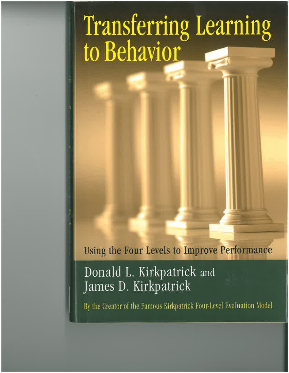 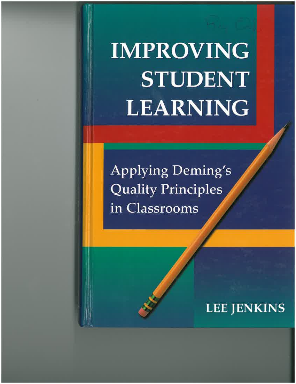 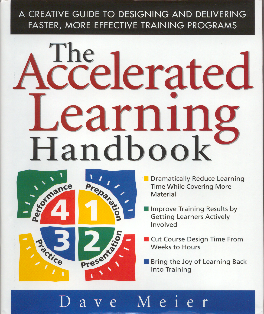 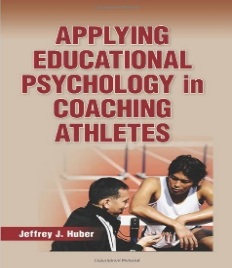 MSF Copyright
RETS: 2018
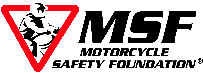 Specialized Programs
Learning-to-Ride
Improving-the-Ride
Host-An-Event
Basic RiderCourse (BRC)
	Standard
	Small Group
	Skill Practice
	Formal Remedial Training

   BRC2
	License Waiver
	Skill Practice

Returning Rider BRC

3-Wheel Basic RiderCourse

3-Wheel Basic RiderCourse - SW

Scooter Basic RiderCourse
Street RiderCourse 1

Basic Bike Bonding
RiderCourse

Street RiderCourse 2

Advanced RiderCourse

Safe Motorcyclist
Awareness and
Recognition Trainer
(SMART)

Ultimate Bike Bonding
RiderCourse

MSF Circuit RiderCourse

Street RiderCourse 3
Basic eCourse & 
Street Strategies eCourse

Introductory Motorcycle
Experience

ScooterSchool: Introduction
to Scooters RiderCourse

Military Motorcycle
RiderCourse

Military SportBike 
RiderCourse

DirtBike School: DirtBike BRC

Trail Riding RiderCourse

State Education Programs

Online (Digital) Programs
Intersection – 
Motorist Awareness

Share the Adventure – 
Group Riding

Street Smart –
Rider Perception

Riding Straight –
Alcohol Awareness

SeasonedRider –
Aging Awareness

Riding Straight – 
Marijuana Awareness
Essential Core

Basic RiderCourse
Street RiderCourse 1
Basic Bike Bonding RiderCourse
Expanded Core

Essential Core plus

Street Smart – Rider Perception
Advanced RiderCourse
Street RiderCourse 2
Recommended Core

Expanded Core plus

Ultimate Bike Bonding RiderCourse
MSF Circuit RiderCourse
9
Copyright MSF
WWW.MSF-USA.ORG
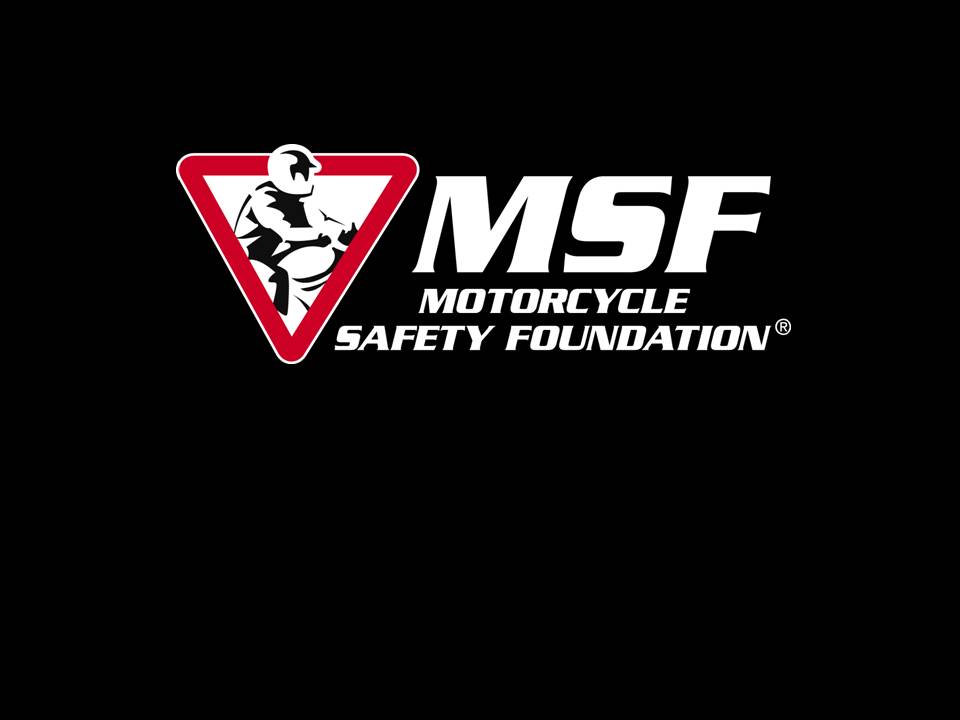 Thank You
[Speaker Notes: Background
Organizational Communication
A. Research
B. Group Dynamics
Facilitation:
A. CAC (SMSA)
B. TWG (MSF/NHTSA)
C. RETSDOT (MSF)
D. Military Focus Groups (USAF)
Currently Managing Director
R.D.& D.
PhDs (herding cats)]